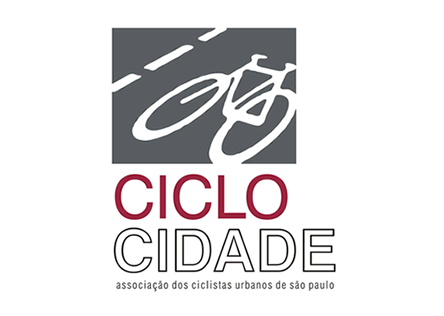 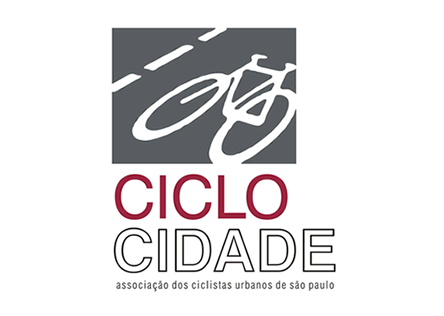 Paradigma do carro
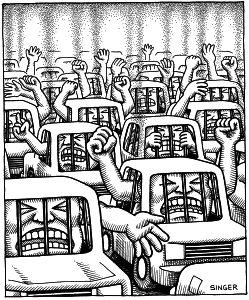 Maior velocidade
Maior eficiência
Maior segurança
Importância econômica
Cidade como passagem e ponto de chegada
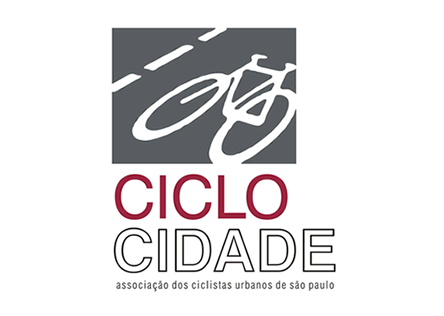 Paradigma da bicicleta
Velocidade humanizada
Eficiência do corpo
Economia de recursos
Circulação livre, velocidade constante.
Cidade como espaço de convivência e encontro
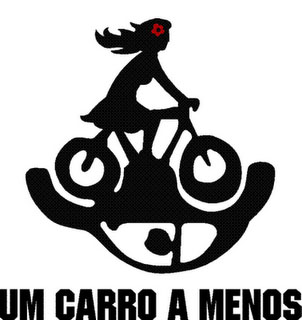 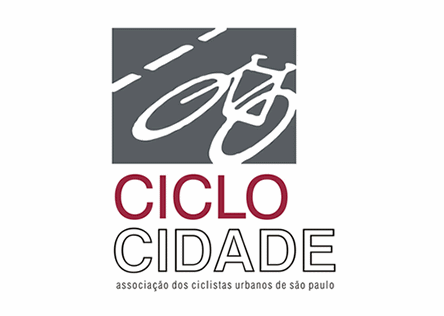 Indicadores Comparativos(PlanMob, Ministério das Cidades)
1  Base calculada em gramas equivalentes de petróleo (diesel e gasolina).
2  Monóxido de carbono (CO), Hidrocarbonetos (HC), Óxidos de Nitrogênio (NOx) e Material Particulado (MP).
3 Custos totais (fixos e variáveis). Fonte: “Panorama da Mobilidade no Brasil, ANTP, 2006” e SeMob.
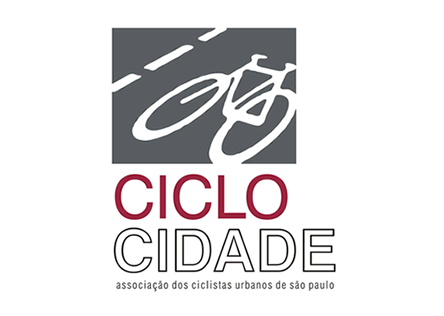 Mobilidade urbana
Energia: São consumidas 10,7 milhões 
de TED (Tonelada Equivalente de Petróleo) 
por ano na realização da mobilidade urbana, 
sendo 75% no transporte individual e 25% no 
transporte coletivo
Acidentes: O custo dos acidentes representa um total de 4,9 bilhões de reais por ano, 
correspondendo um valor médio de R$ 45,89 
por habitante.

Emissão de Poluentes: A poluição produzida pelo transporte individual custa à sociedade o dobro da produzida pelo transporte 
público.
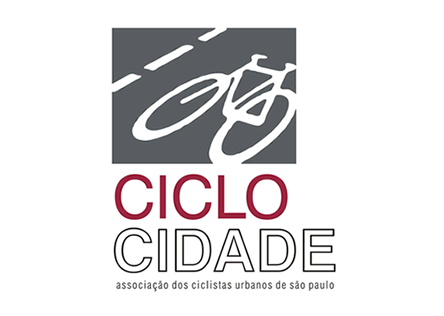 1 carro = 1,5 toneladas = 1 a 2  pessoas
1 bicicleta = 70 Kg = 1 pessoa
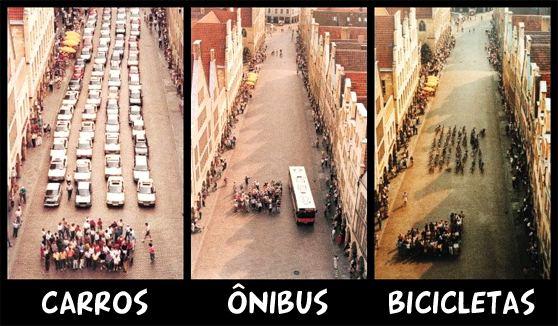 São Paulo - 1920
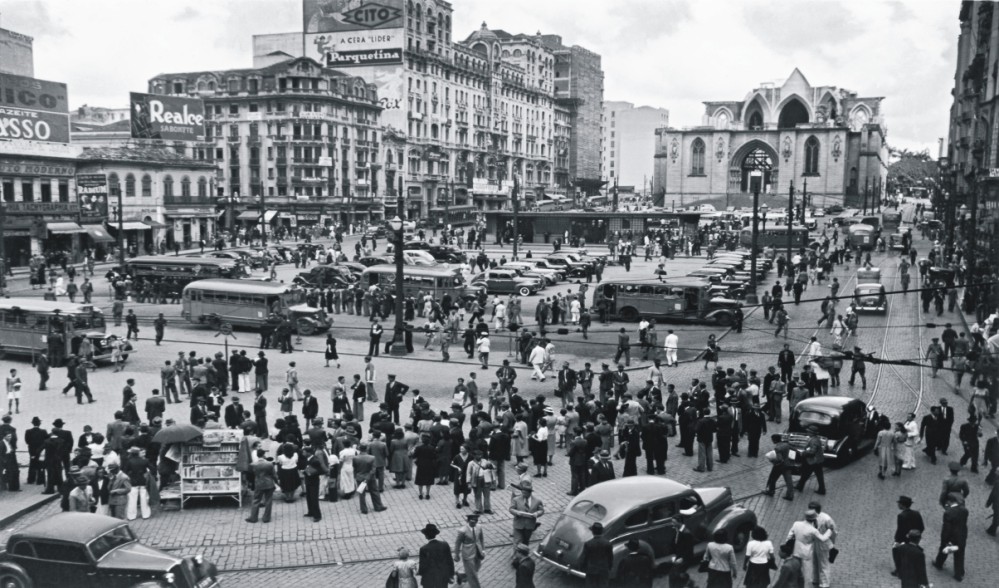 São Paulo – Plano de Avenidas (1940)
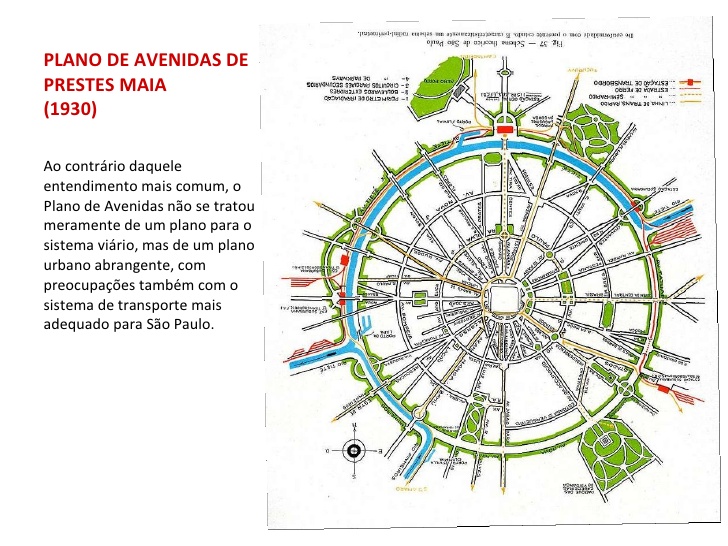 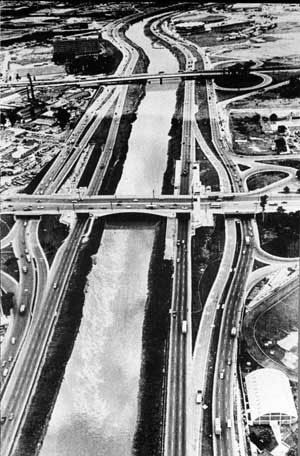 São Paulo – 1960/1970
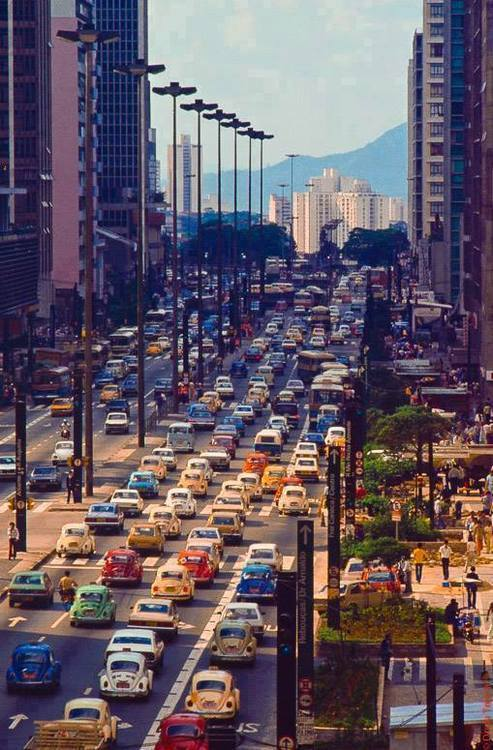 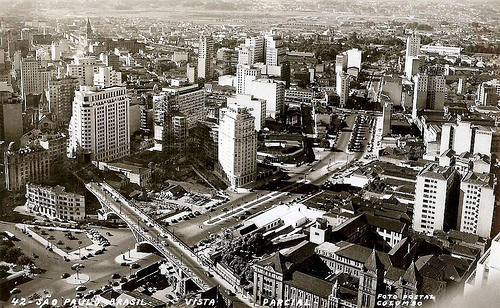 São Paulo – 1990
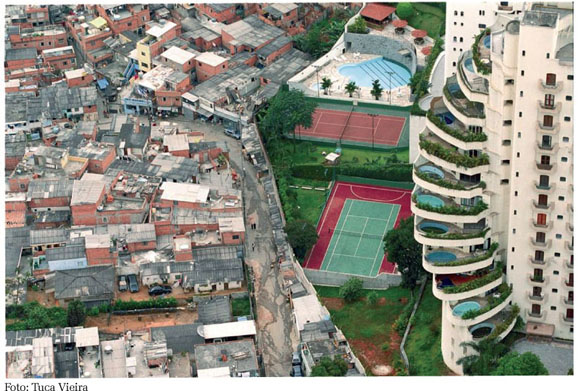 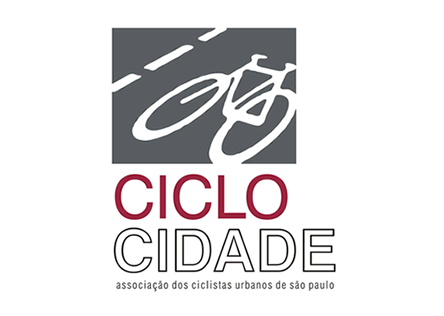 Cidade de São Paulo
Até 1940: concentração e heterogeneidade.
Plano de Avenidas (Prestes Maia), Higienópolis, Avenida Consolação, etc.
A partir de 1940: dispersão, divisão por classes (ônibus para classe trabalhadora e automóvel para classe média e elites), aquisição da casa própria, urbanização da periferia.
Depois dos anos 60: classe média vai para apartamentos, verticalização da cidade, grande crescimento, relação centro-periferia.
A partir dos anos 90: descentralização da classe média e alta, condomínios, muros e aparatos de segurança, valorização da tranquilidade e de áreas verdes, melhoria e empobrecimento da periferia, violência, privatização do espaço público.
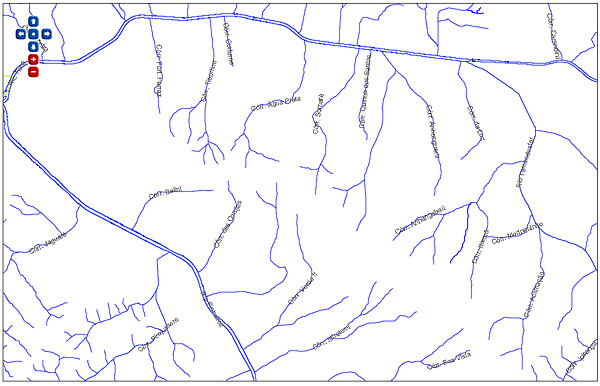 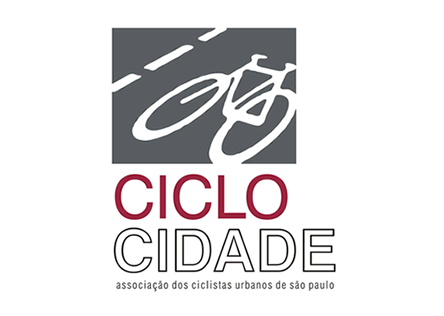 Los Angeles
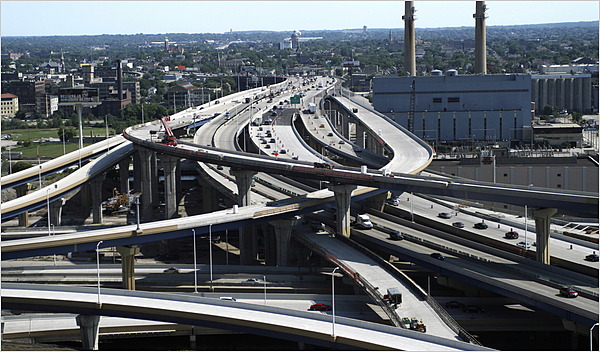 Maior malha viária do mundo  e estrutura urbana baseada em modelo modernista: rua como passagem, segmentação espacial, áreas ocupadas intercaladas a parques, fluxo rápido de trânsito, espaços planejados.
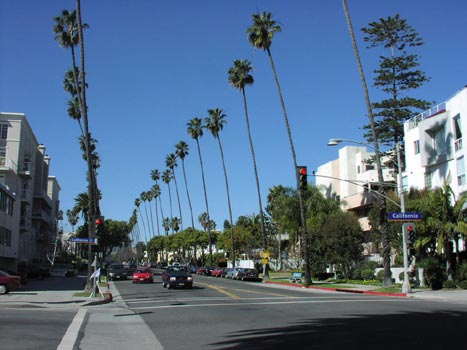 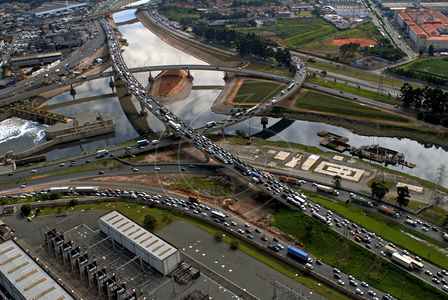 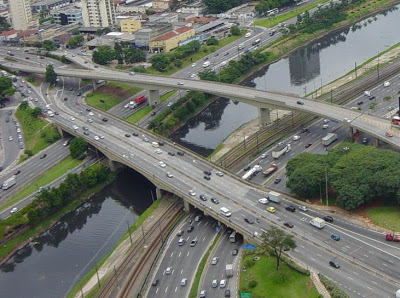 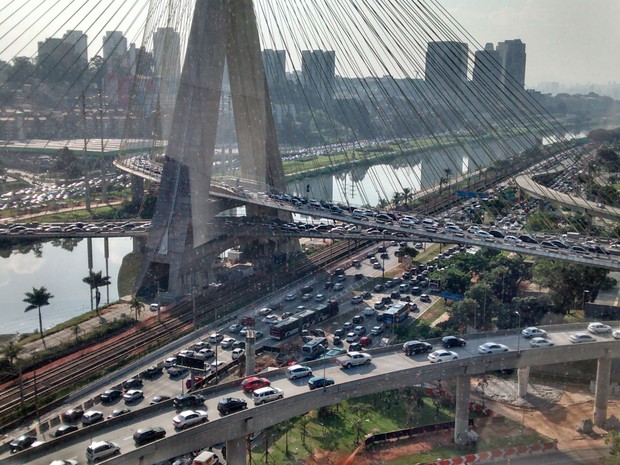 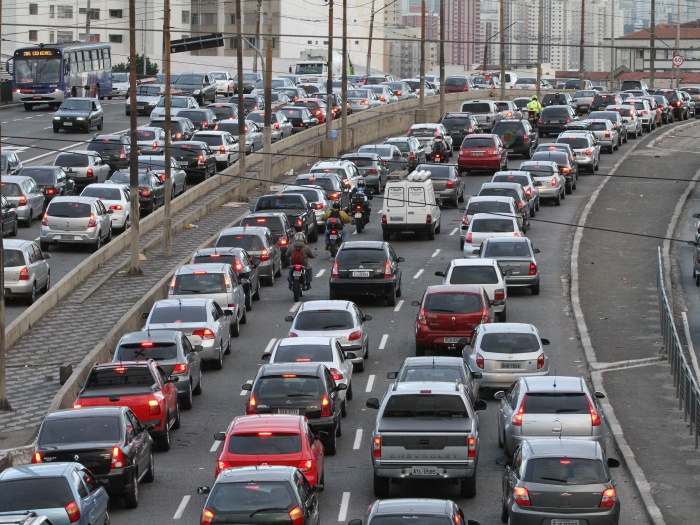 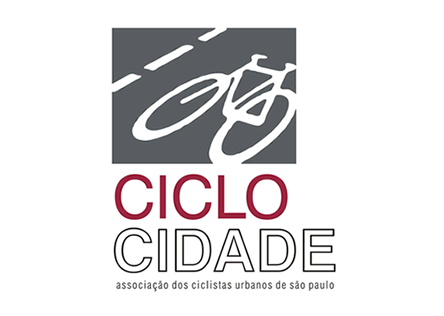 OD do Metrô 2012
Taxa de motorização passou de 184 para 212 automóveis particulares por 1.000 habitantes.

Deste total, 29,7 mi são viagens realizadas por modo motorizado e 14,0 mi por modo não motorizado.

As viagens por modo motorizado cresceram 18% e as viagens por modo não motorizado cresceram 8%

A divisão modal entre modos coletivo e individual permaneceu praticamente a mesma, 54% e 46%
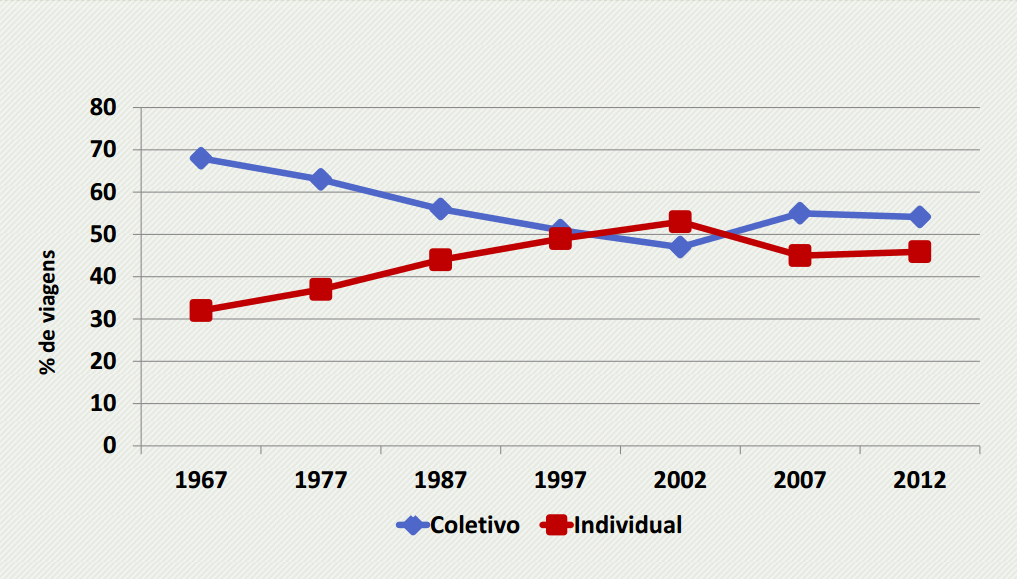 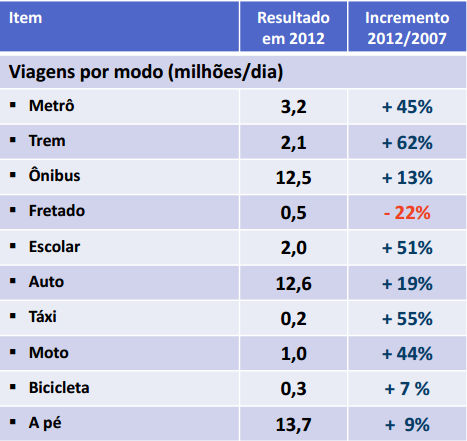 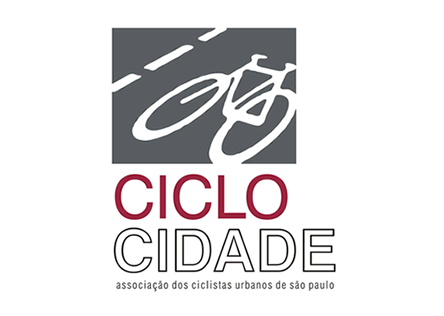 Uso de bicicletas
Viagens de "bike" por dia:
2007: 310.000  2012: 333.000 (+7%)

USOS DA BICICLETA NA CAPITAL (2012)
Assuntos pessoais: 9,1% 
Ir à escola: 14,7%      Ir ao trabalho: 66%     Lazer: 7%
Fazer compras: 3%     Procurar emprego: 0,1%      Ir ao médico: 0,1%Fonte: OD Metrô 2007
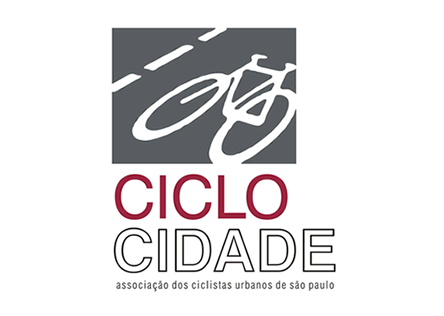 Rede Nossa São Paulo/Ibope
O tempo médio gasto no trânsito pelo paulistano é de 2 horas e 45 minutos. Média supera em 31 minutos o resultado da pesquisa de 2013.

90% são favoráveis à ampliação das faixas exclusivas de ônibus;
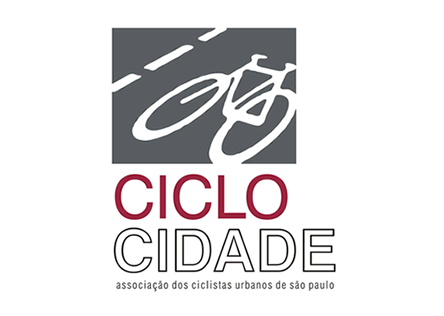 Rede Nossa São Paulo/Ibope
52% acham que estão menos respeitadas como pedestres. Em 2013, eram 41%;

88% são a favor da construção e ampliação de ciclovias. Em 2013, eram 86% 

41% são favoráveis à implementação do passe livre para todos os usuários do transporte público em São Paulo;
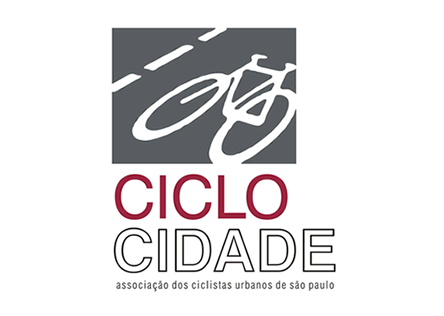 Rede Nossa São Paulo/Ibope
71% dos entrevistados deixariam de usar o carro caso houvesse uma boa alternativa de transporte;

26% apontam a diminuição do tempo de espera dos ônibus como ponto favorável para deixar o uso do automóvel;

26% indicam a construção de ciclovias como fator favorável para trocar o carro pela bicicleta;

26% dizem que se houver mais segurança no uso de bicicletas deixaria o carro.
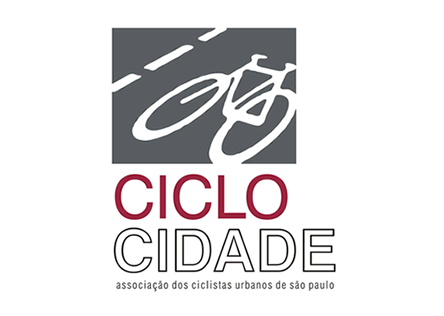 Mobilidade urbana - conceito
“Devem ser destacados os efeitos negativos do atual modelo de mobilidade, como a poluição sonora e atmosférica; o elevado número de acidentes e suas vítimas, bem como seus impactos na ocupação do solo urbano.”

“A mobilidade urbana é um atributo das cidades e se refere à facilidade de deslocamento de pessoas e bens no espaço urbano. Tais deslocamentos são feitos através de veículos, vias e toda a infra-estrutura (vias, calçadas, etc.)” 
(Ministério das Cidades, 2004c, p. 13)
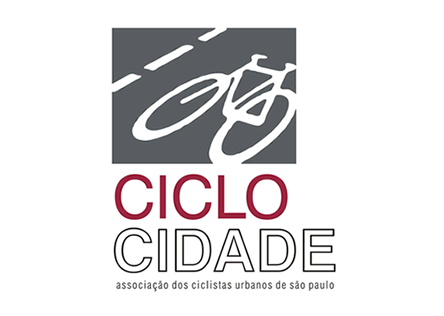 Mobilidade urbana
Diminuir a necessidade de viagens motorizadas, posicionando melhor os equipamentos sociais, descentralizando os serviços públicos, ocupando os vazios urbanos, favorecendo a multi-centralidade, como formas de aproximar as oportunidades de trabalho e a oferta de serviços dos locais de moradia.

 Repensar a circulação de veículos, priorizando os meios não motorizados e de transporte coletivo nos planos e projetos.
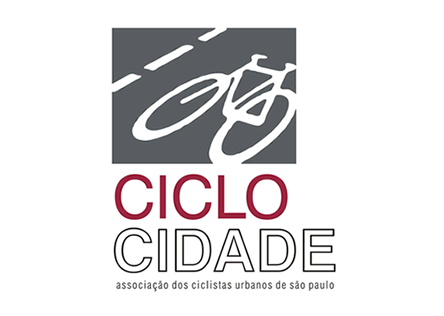 Mobilidade urbana
Desenvolver os meios não motorizados de transporte, passando a valorizar a bicicleta como um meio de transporte importante.

Reconhecer a importância dos pedestres, valorizando o caminhar como um modo para a realização de viagens curtas e incorporando definitivamente a calçada como parte da via pública, com tratamento específico.

Reduzir os impactos ambientais  da mobilidade urbana, uma vez que toda viagem motorizada que usa combustível, produz poluição sonora,  atmosférica e resíduos.
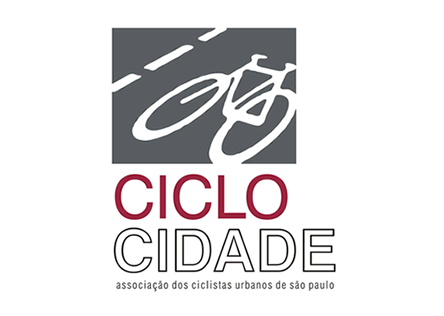 Mobilidade urbana
Propiciar mobilidade às pessoas com deficiência e restrição de mobilidade, permitindo o acesso dessas pessoas à cidade e aos serviços urbanos

Priorizar o transporte público coletivo no sistema viário, bem como desestimular o uso do transporte individual.

Promover a integração dos diversos modos de transporte.
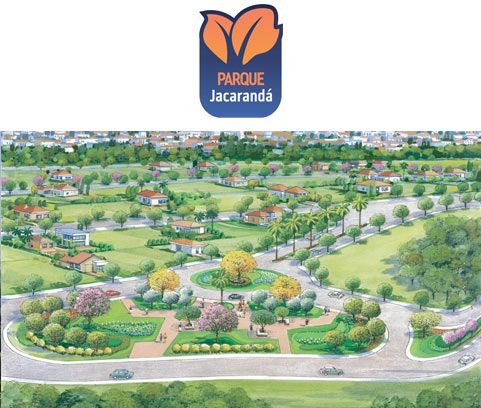 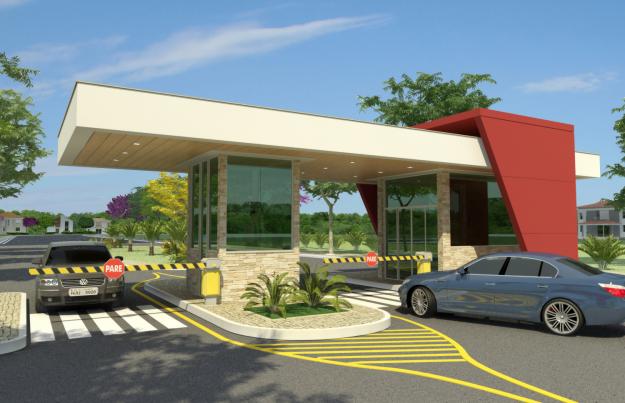 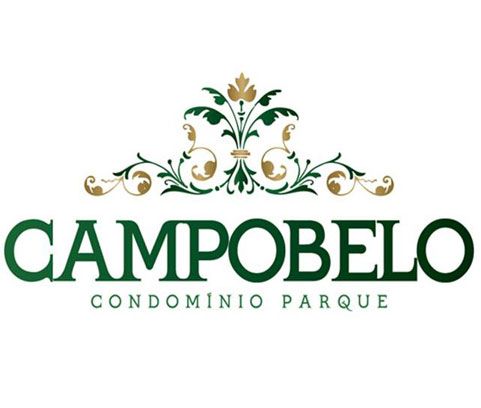 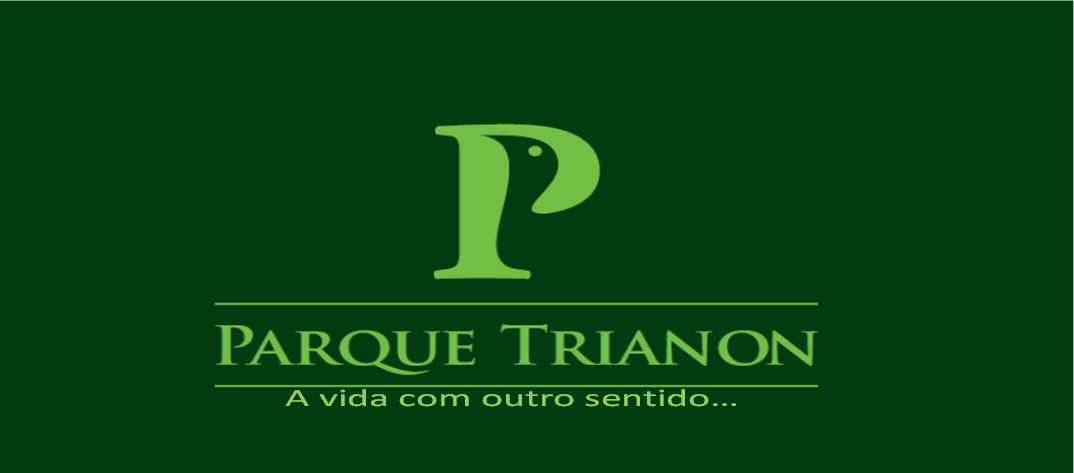 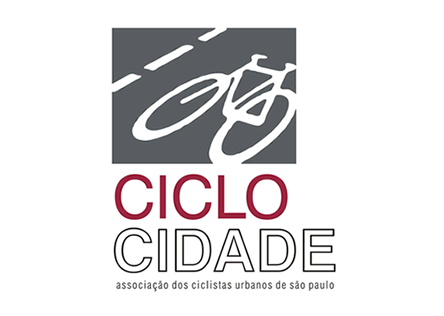 Missão da Ciclocidade
Contribuir para a construção de uma cidade mais sustentável, baseada na igualdade de acesso a direitos, promovendo a mobilidade e o uso da bicicleta como instrumento de transformação.
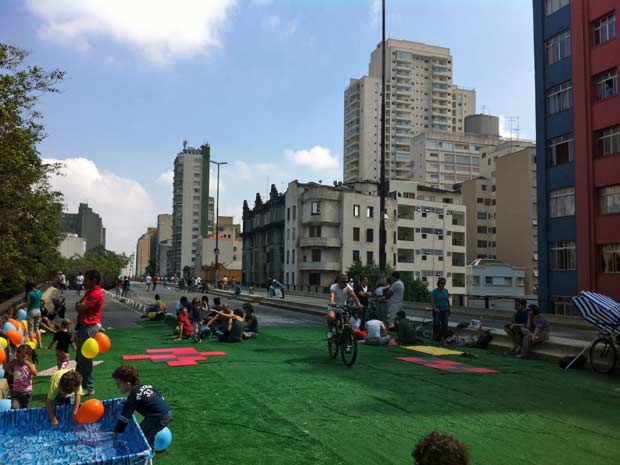 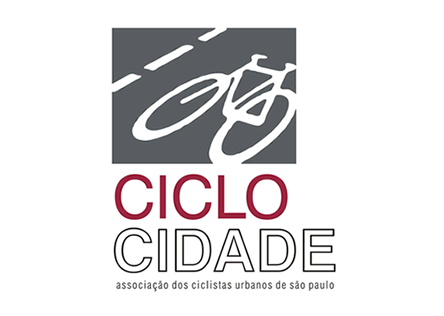 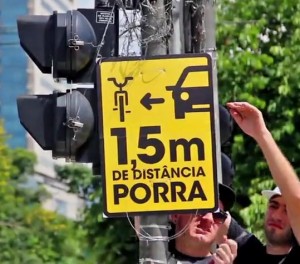 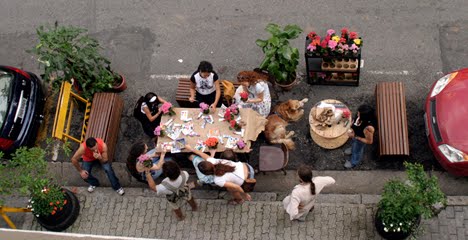 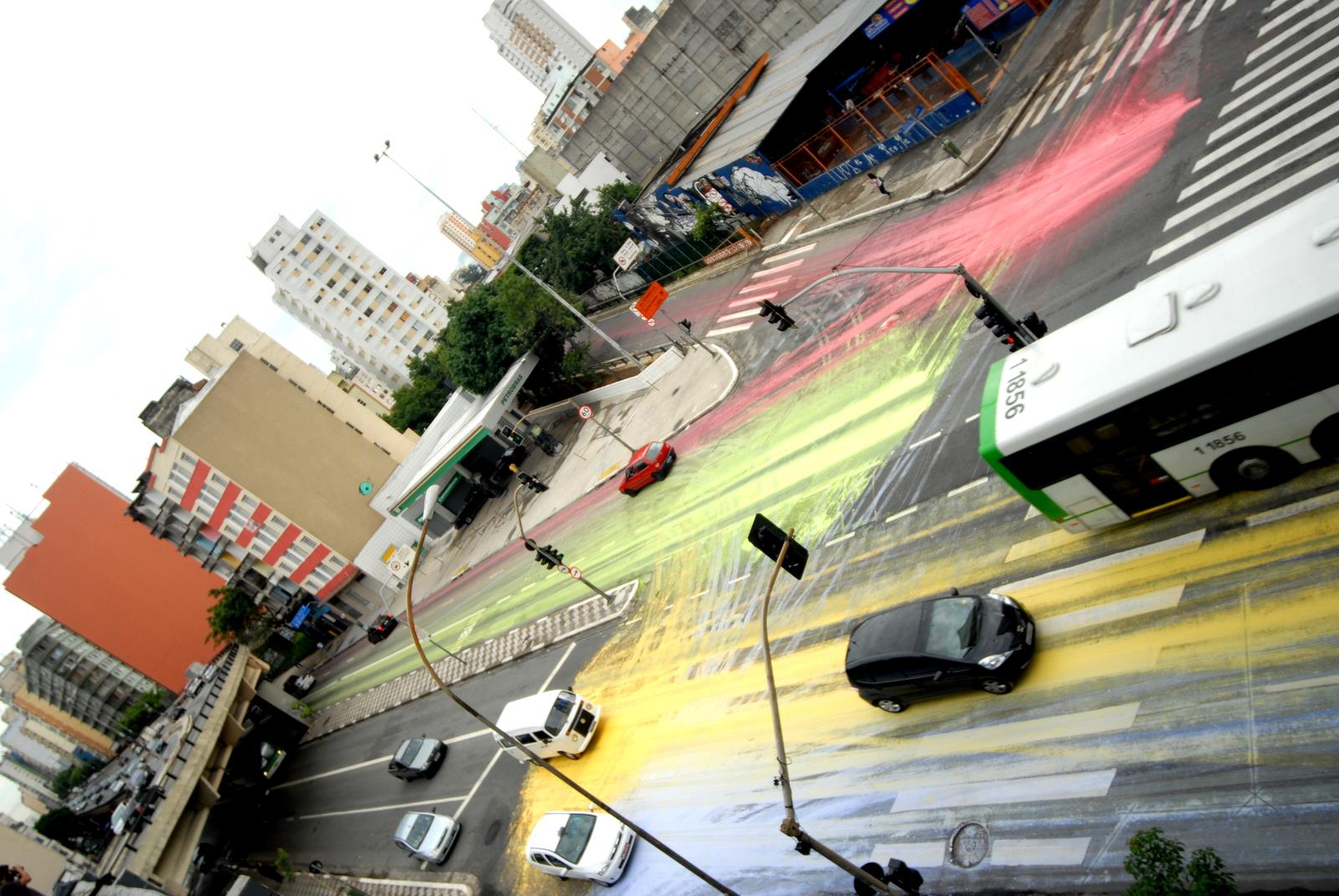 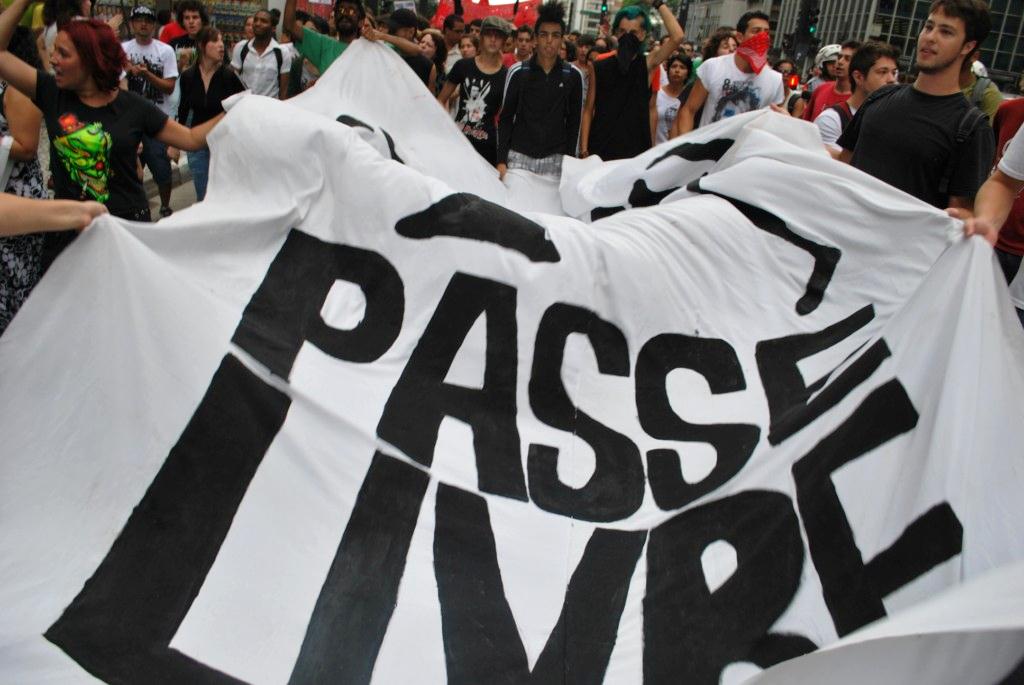 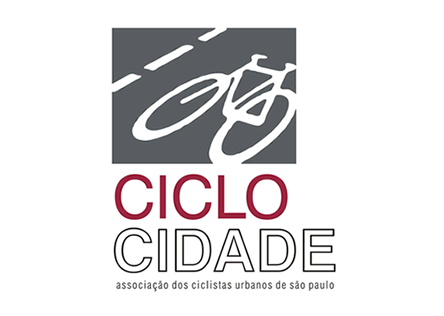 Infra estrutura para bicicletas
Intermodalidade = integração com transporte público
Ciclovias, ciclofaixas, ciclorrotas
Bicicletários
Bicicletas públicas por aluguel / empréstimo
Outras facilidades
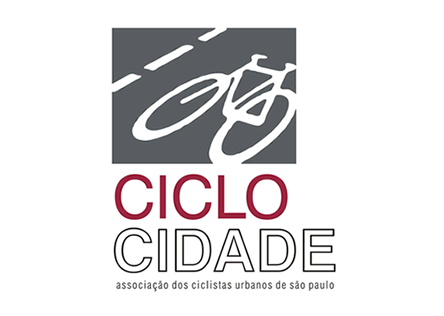 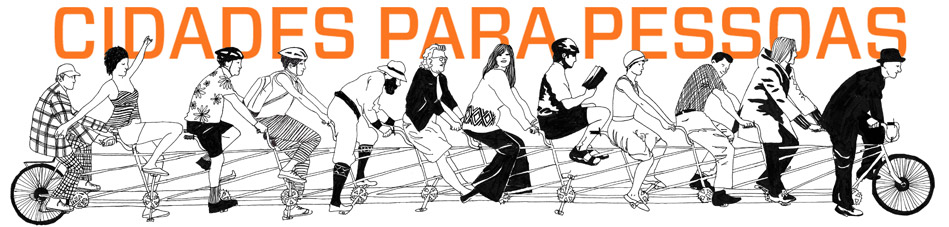 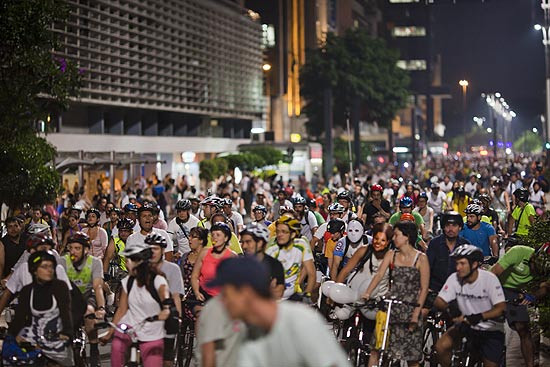 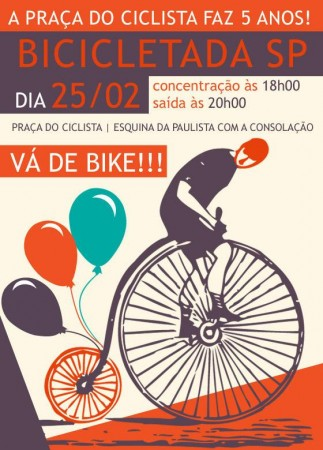 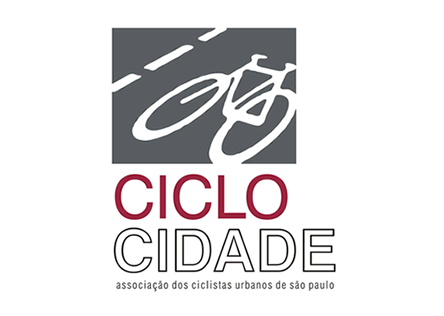 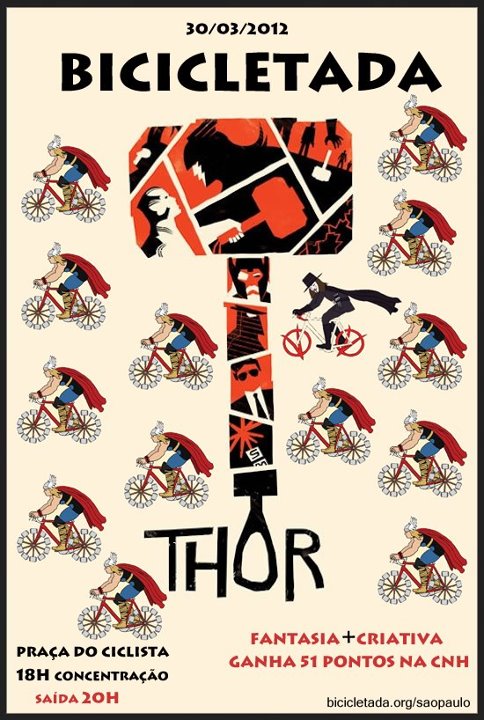 Ações coletivas
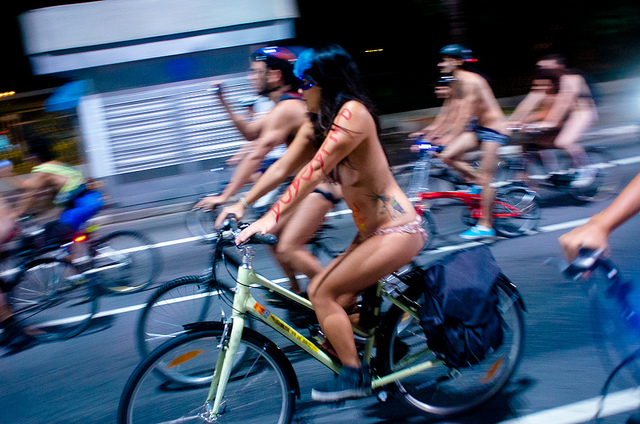 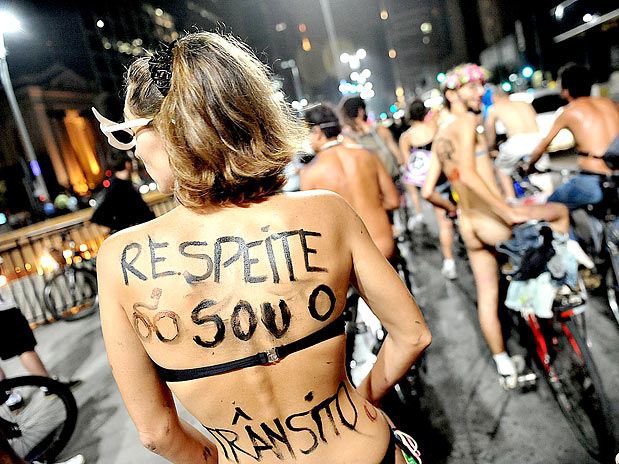 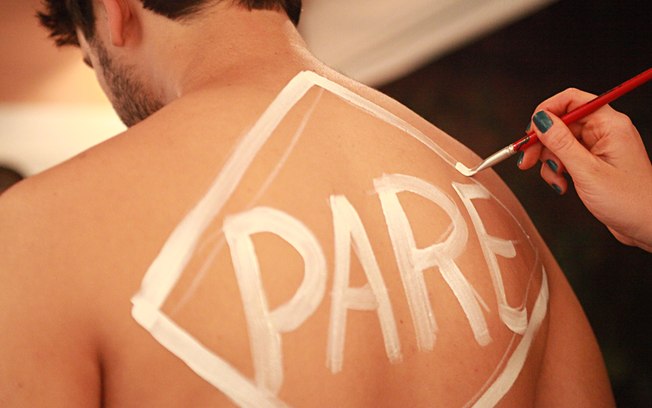 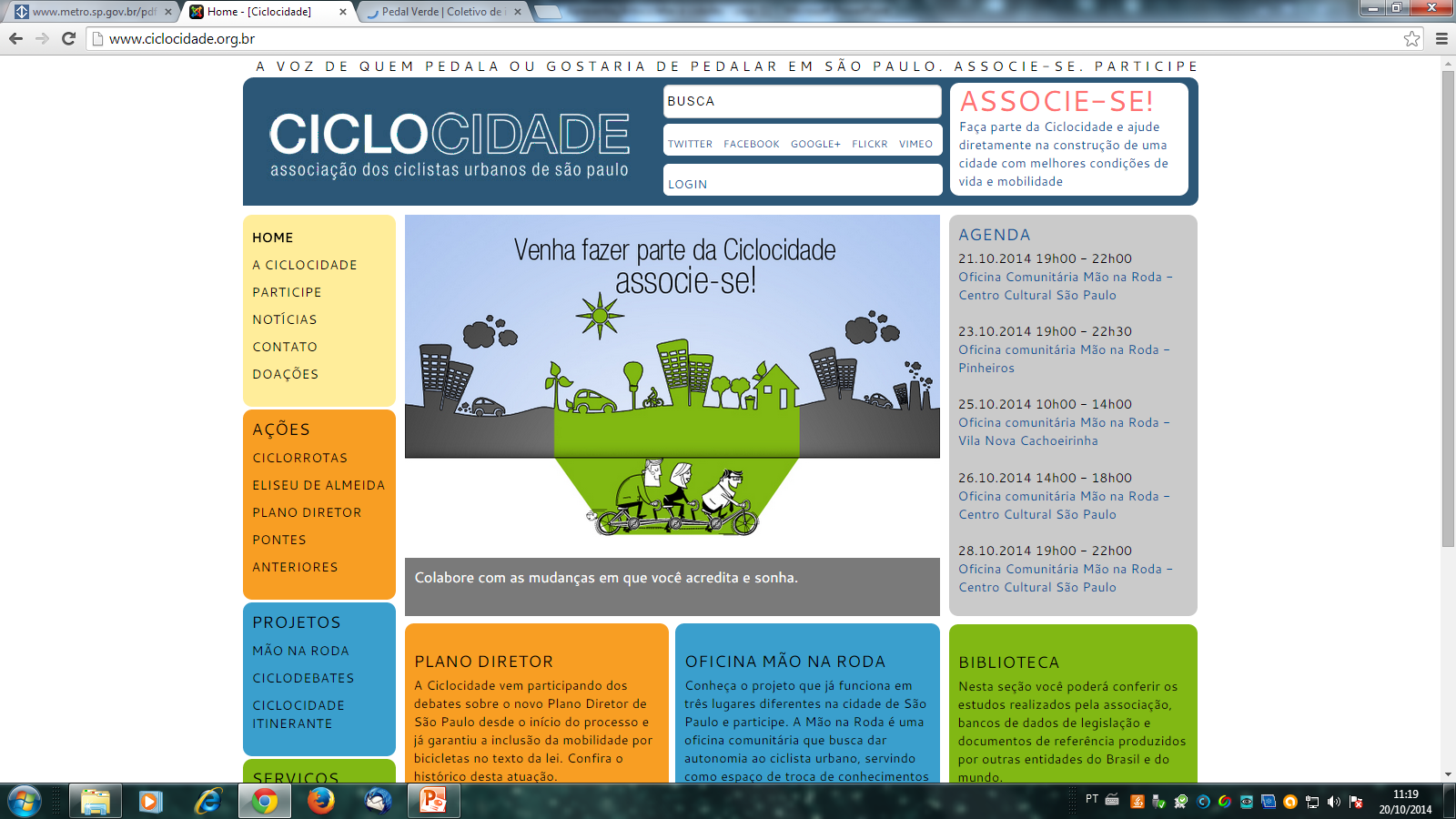